Engaging and supporting NPHIs as key climate actors
Dr Sébastien DENYS Ianphi, Chair of the Committee on Climate Change and HealthDirector Environmental and Occupational HealthSanté publique France
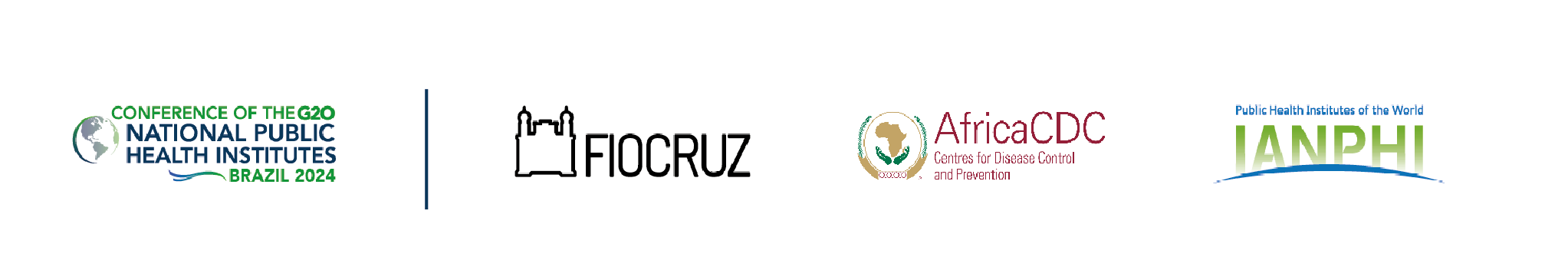 CLIMATE CHANGE : a challenging global health issue
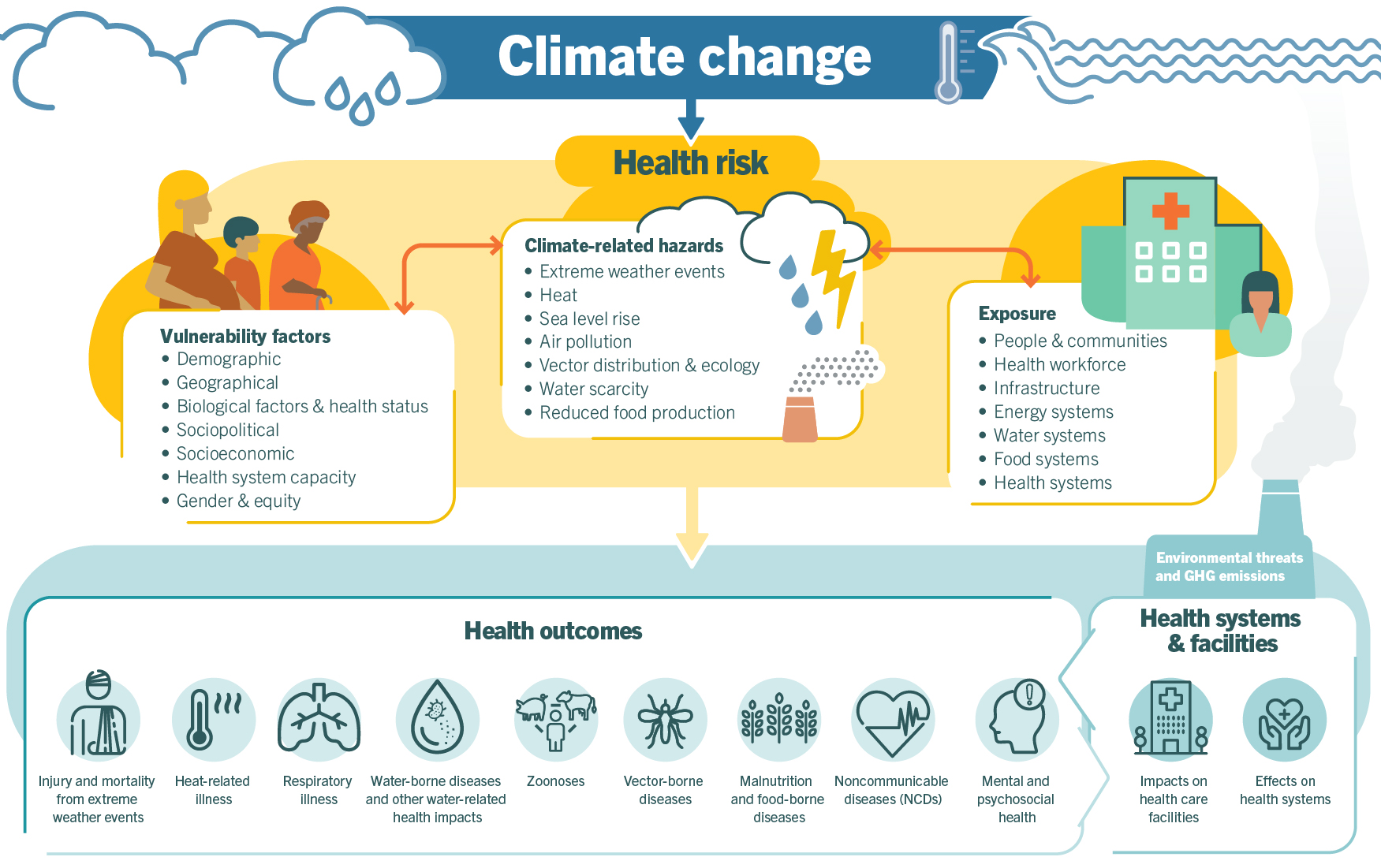 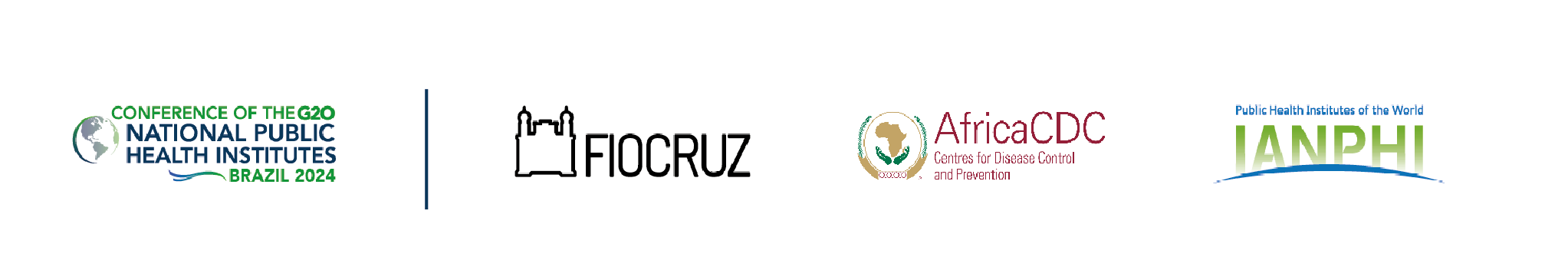 Source : WHO
Intensification of the heat and heatwaves worldwide (IPCC 2022)
increase in the frequency, intensity, geographical spread of hot days and heat waves
In France 
between 2014 and 2023, 37,825 deaths were attributable to heat, and 28% of these deaths occurred during heat waves
between 2015 and 2019, the health impacts of heat waves (mortality, morbidity, restricted activities) represented more than 21 billions € of direct and indirect costs
In Europe 
in 2023, 47 000 people died as result of high temperature (Gallo et al., 2024, Nature Medicine)
Special attention should be given to vulnerable population and social inequities

Crucial and urgent need for NPHIs to set up early warning system along with Meteorological Service and monitor and prevent heat impacts
Heat and Public healthImplication for NPHIs
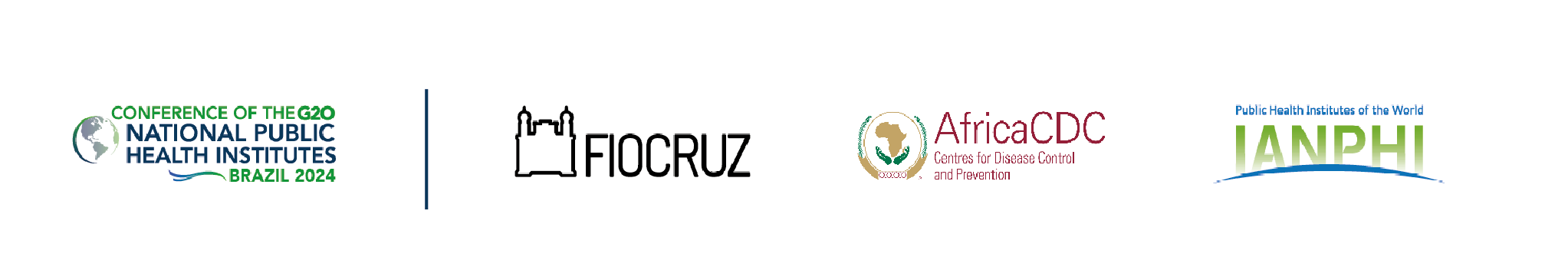 A real need to strengthen the involvement and capacities of NPHIs
Method
survey sent to 120 IANPHI members and 6 non-IANPHI members between May and July 2024
online form 
 49 complete and 10 incomplete responses

Among the respondents
only 18 NPHIs are monitoring heat impacts, 18 are currently developing a program, and 19 are not working on heat
7 NPHIs (in Europe, Africa and South America) did not identify heat as a priority
great diversity of methods, indicators, reporting… among the NPHIs monitoring the health impacts
Is your NPHI currently monitoring any heat-related health impacts?
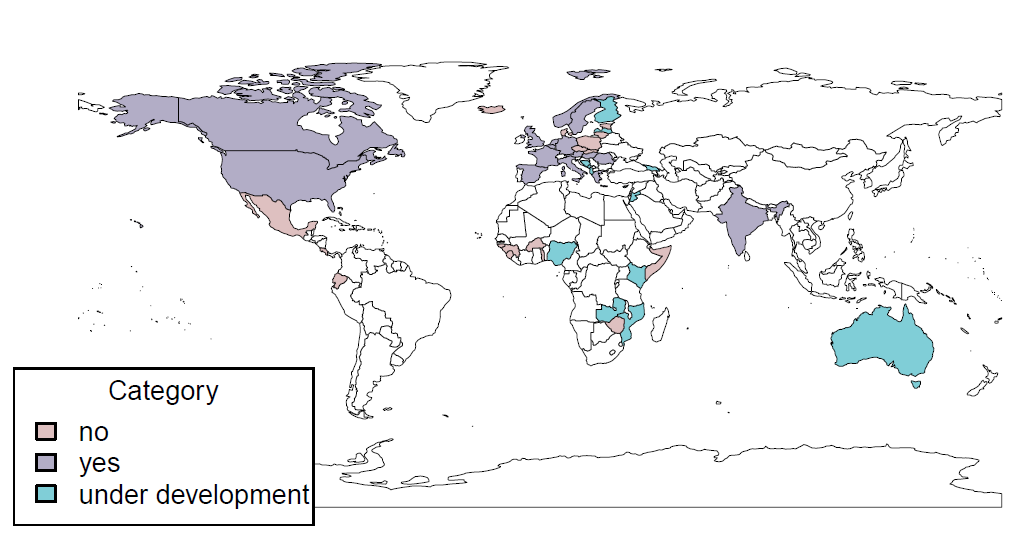 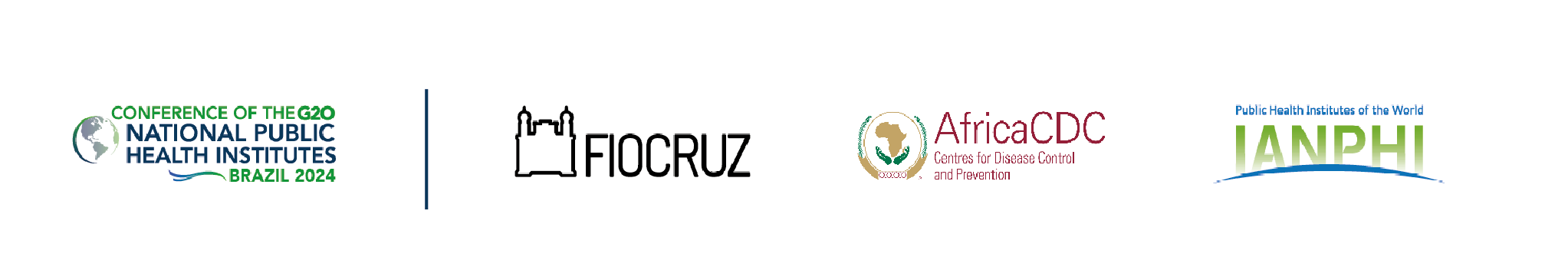 Beyond heat, the essential role of NPHIs to tackle the health effects of CC
Climate change is a great public health opportunity and NPHIs are the cornerstone of public health practices
NPHIs have a unique scientific and institutional position to contribute to more efficient climate adaptation and mitigation research, policies and action
Action should be fostered by the health co-benefits of climate policies
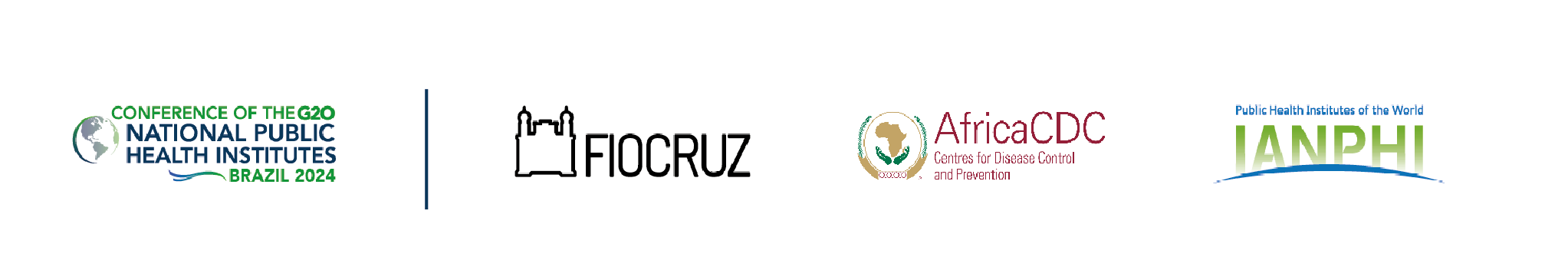 Advocate for strengthening the capacity of NPHIs to contribute effectively to climate policies and action
Enhance capacity, competence and training through peer-to-peer support and knowledge sharing between NPHIs
Increase collaboration with international and regional organizations active in the fields of public health and climate change
Advocate for health in all policies that impact the climate 
Support the greening of public health services
Monitor progress in the NPHIs’ involvement in climate change policies through key indicators
IANPHI Commitmentson CC and Health
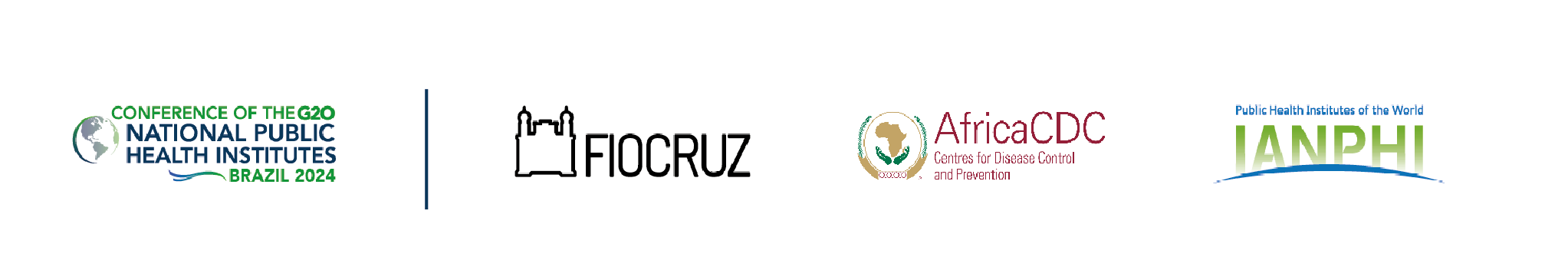 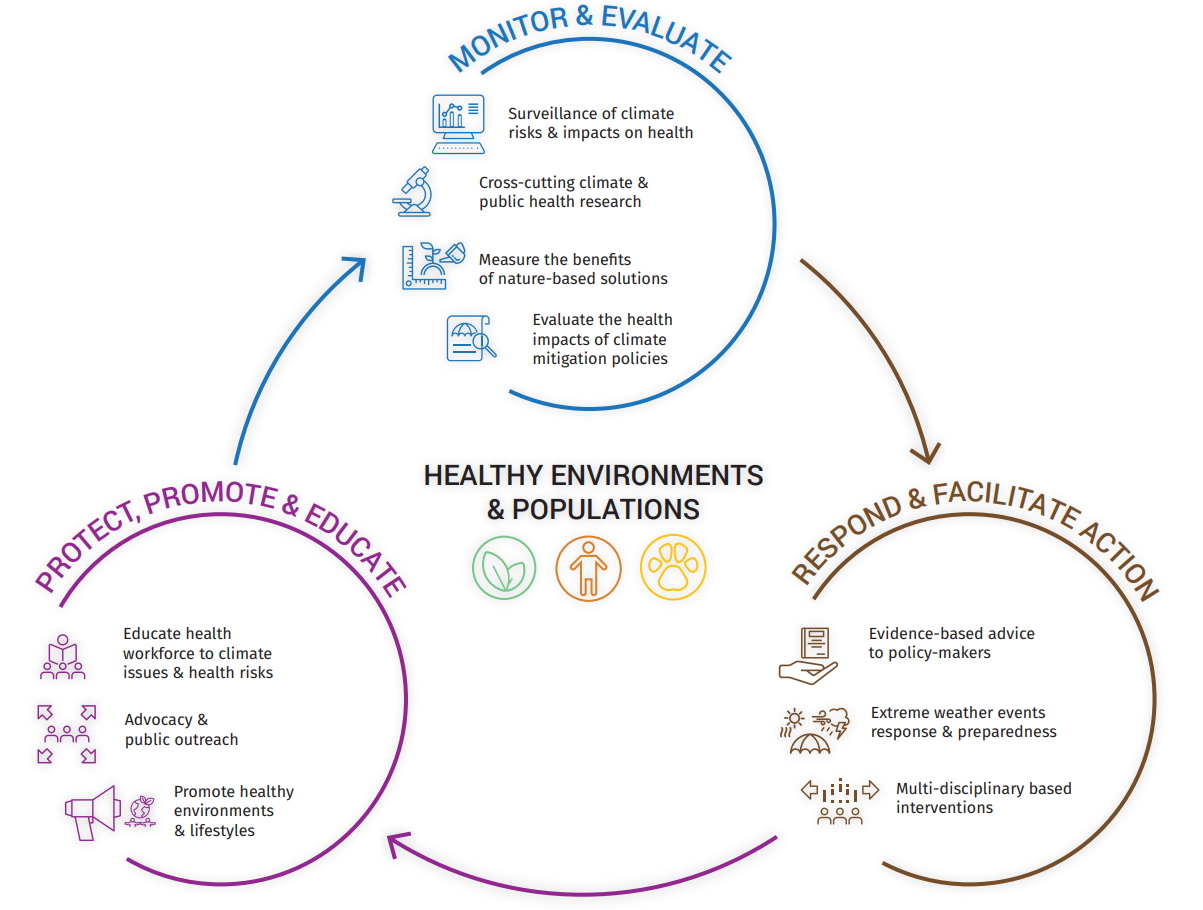 Climate change and healthHow can NPHIs contribute ?  Declination of the essential public health functionsIntersectoral advocacy
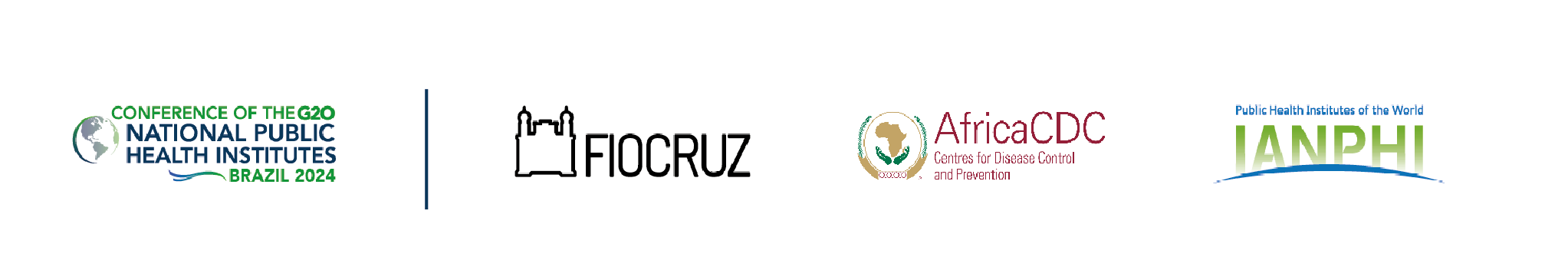 IANPHI Roadmap on climate change and health
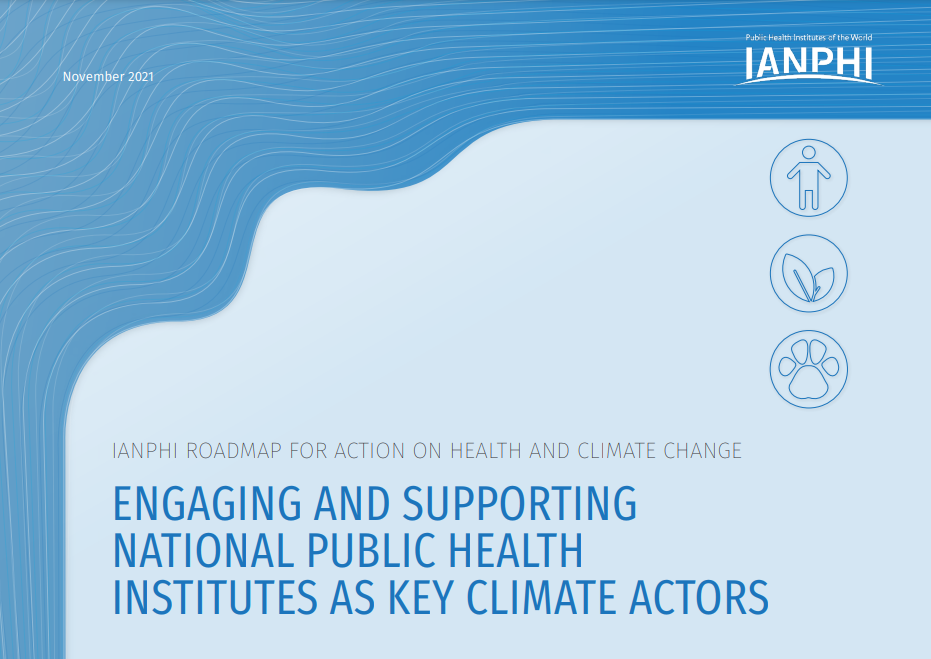 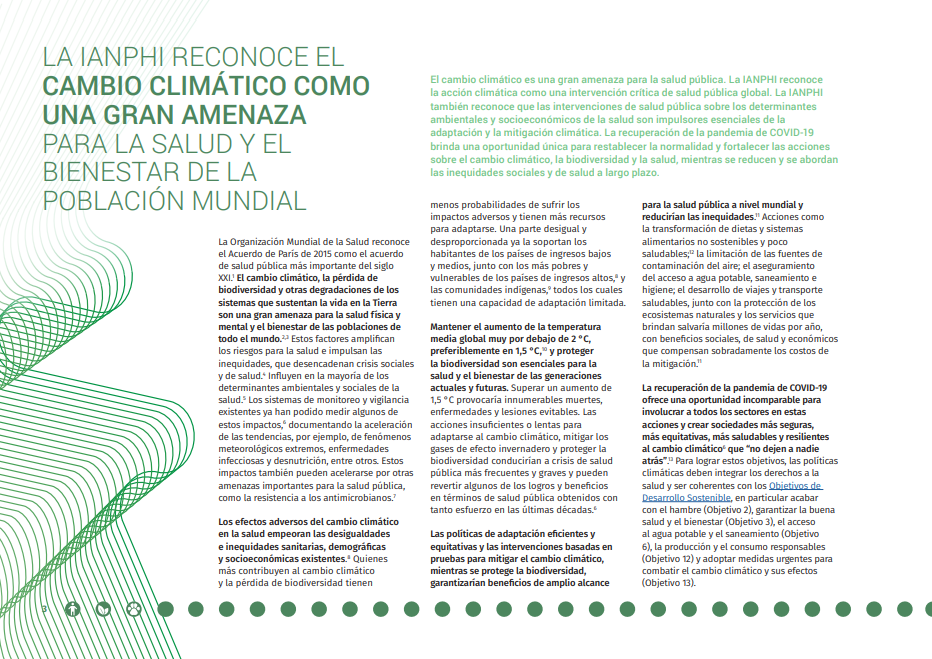 Thank you!
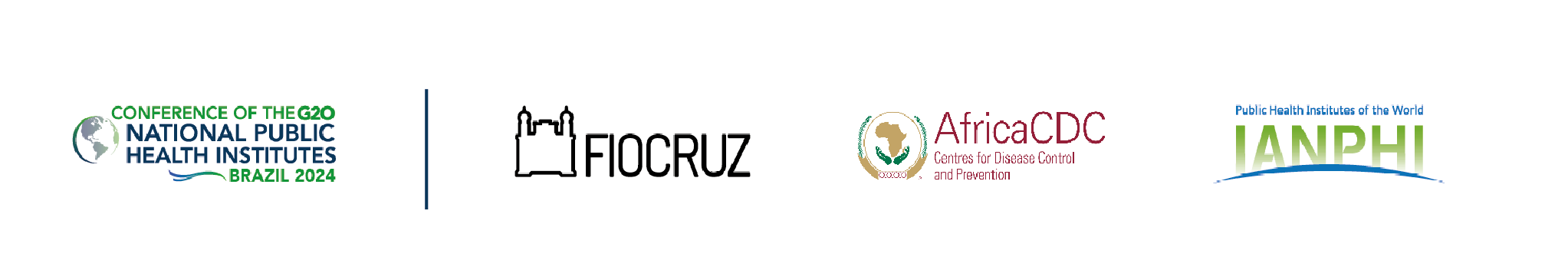